My Hope Is Built On Nothing Less
(The Solid Rock)
3/4
G/D - SOL

Verses: 4/Chorus
PDHymns.com
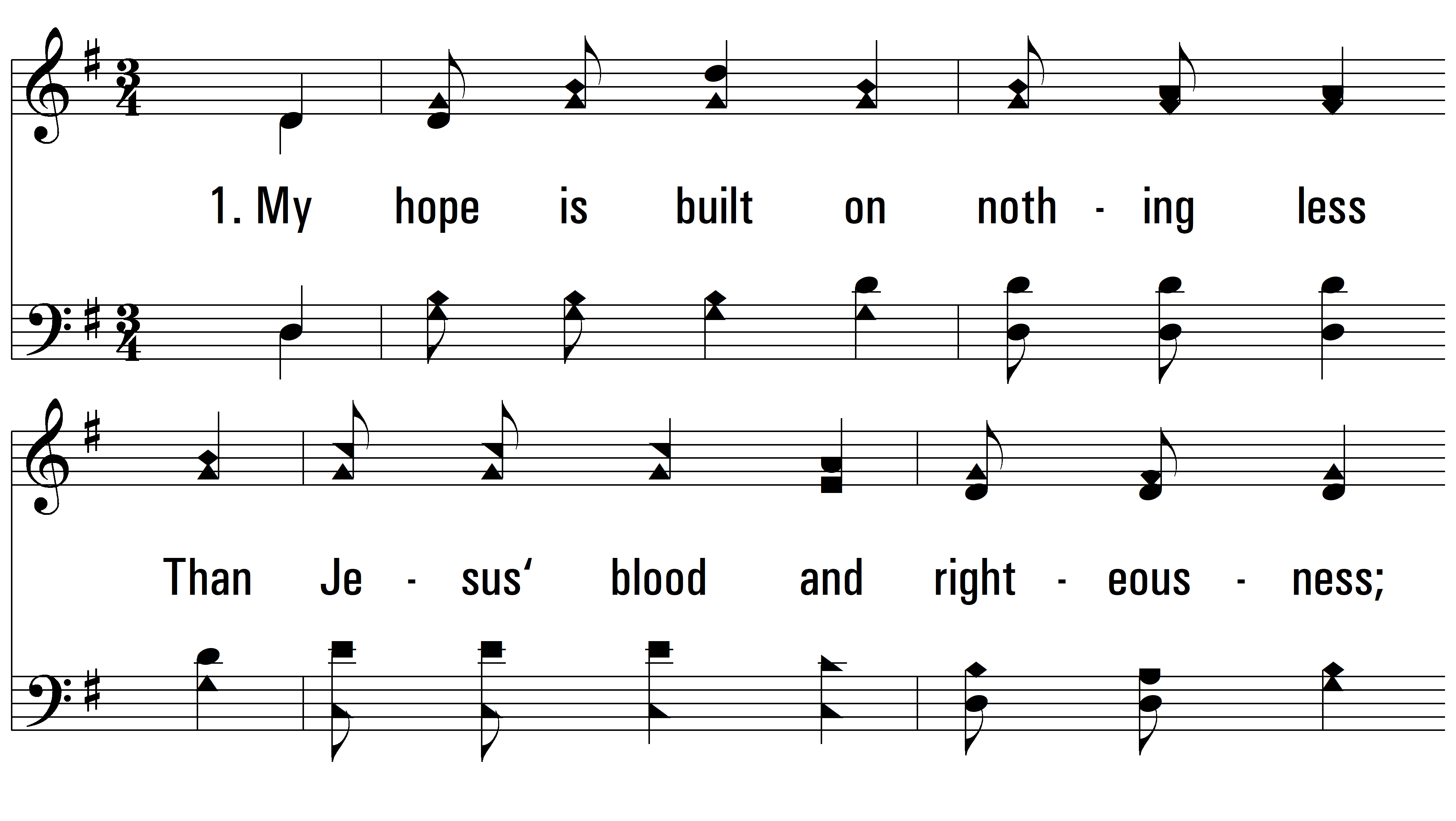 vs. 1 ~ My Hope Is Built On Nothing Less
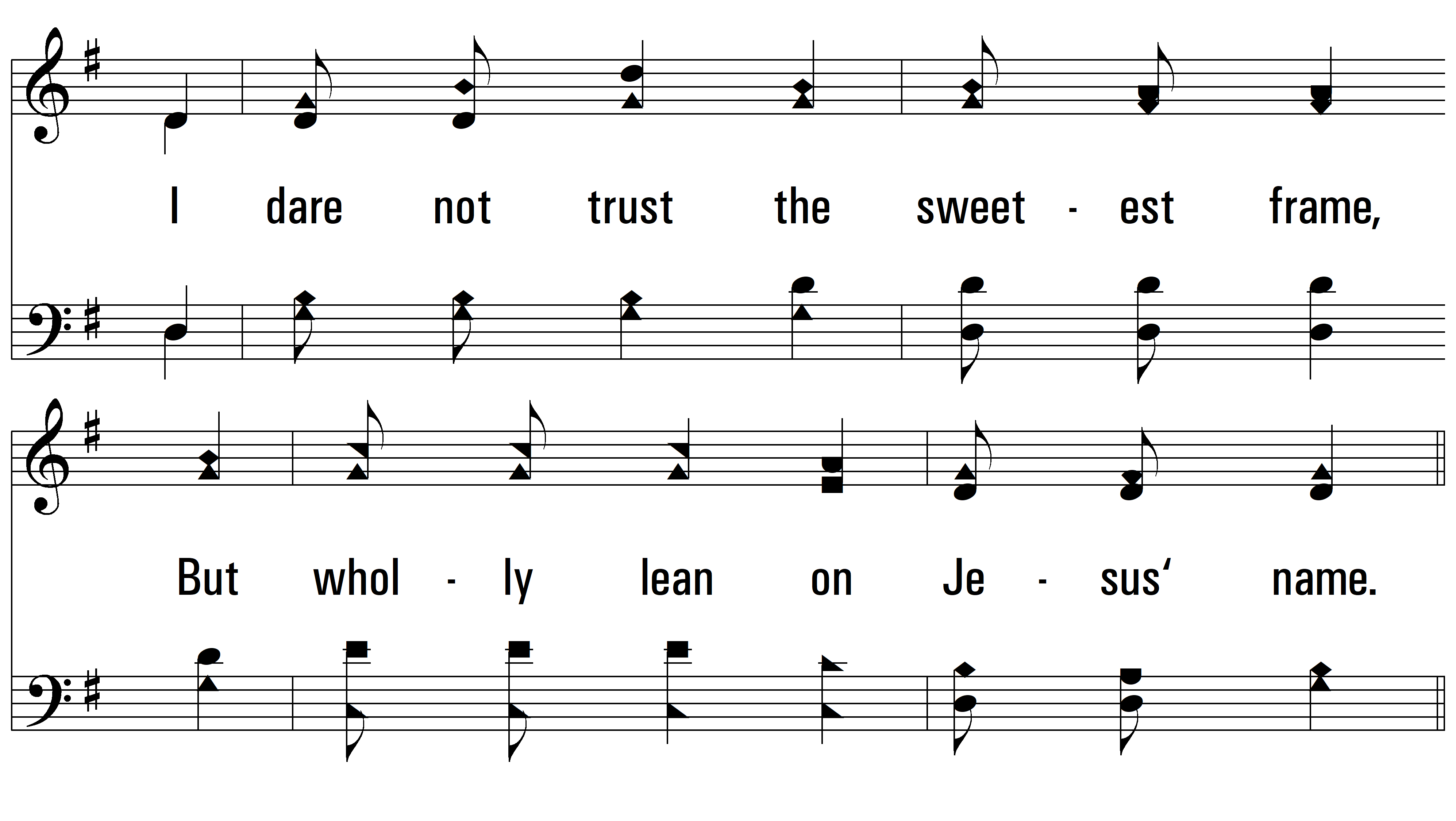 vs. 1
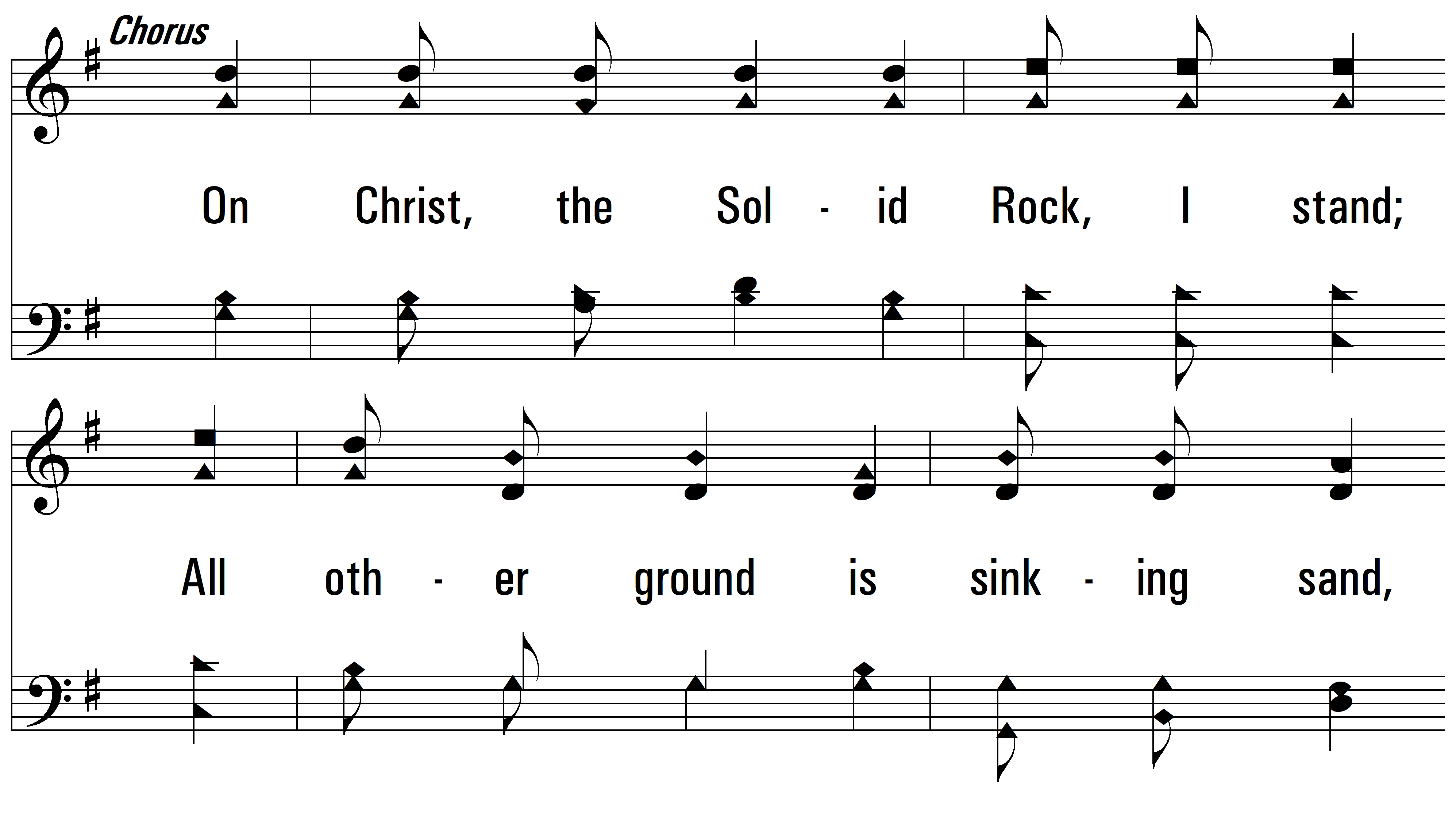 vs. 1
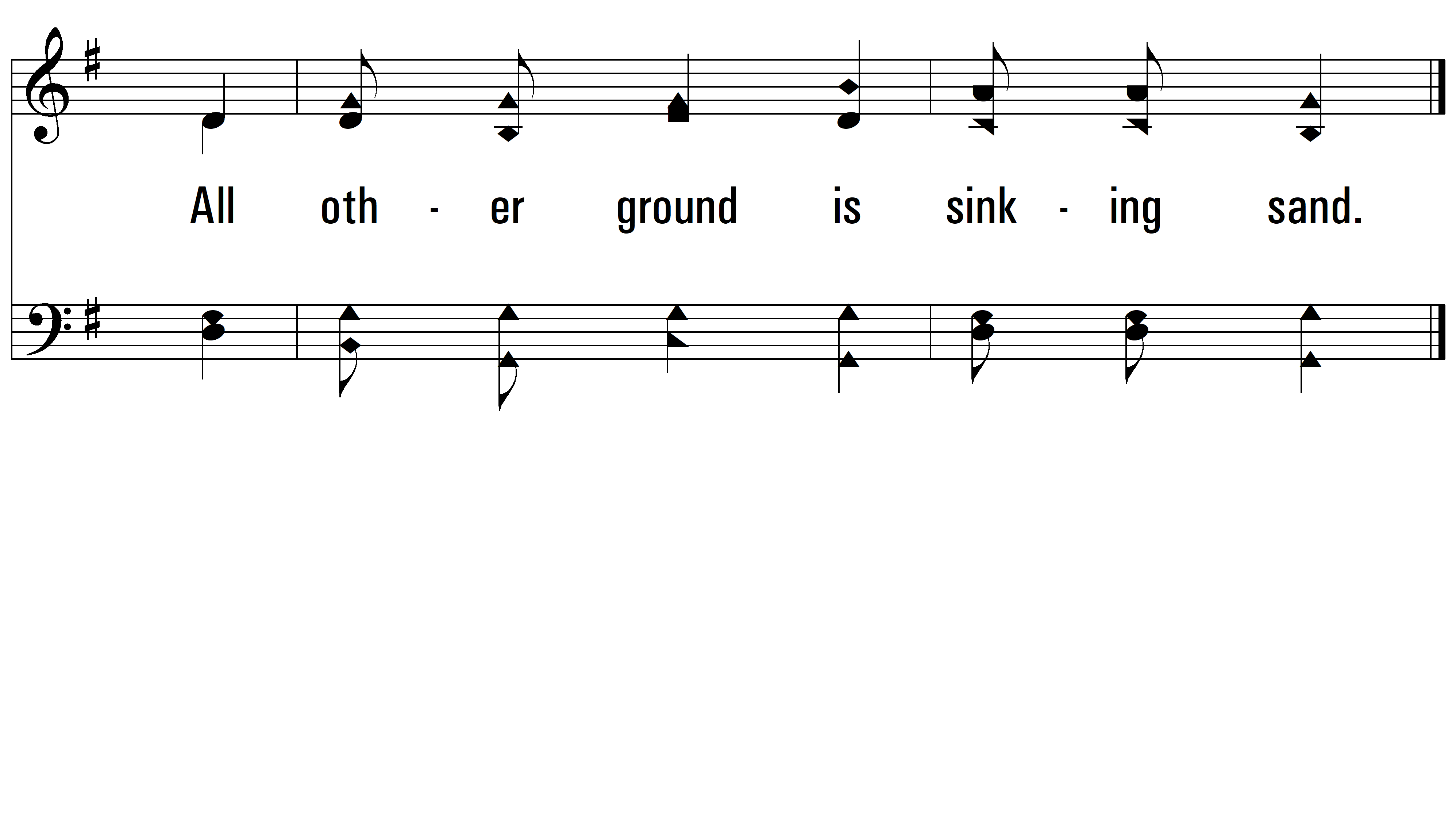 vs. 1
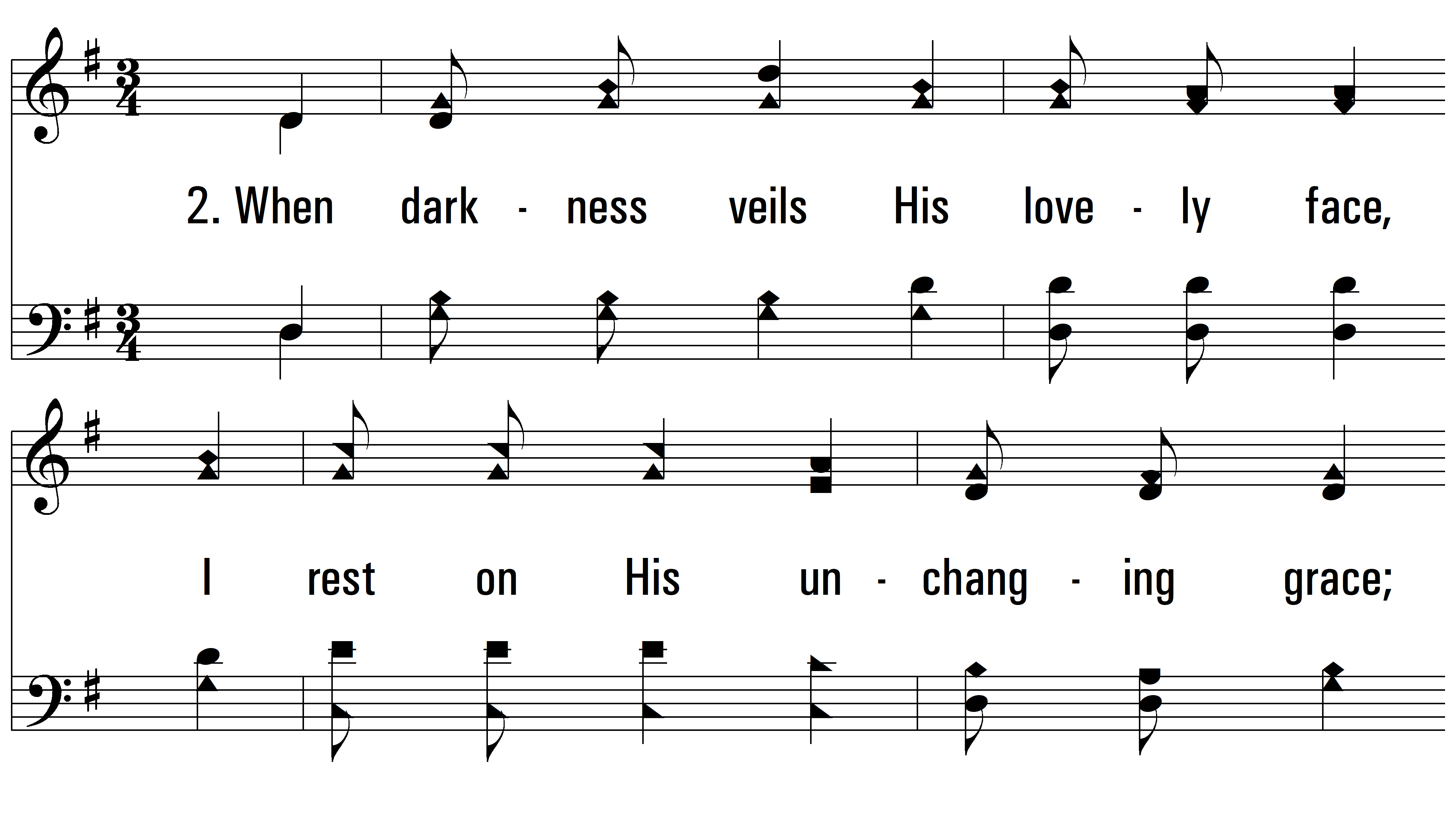 vs. 2 ~ My Hope Is Built On Nothing Less
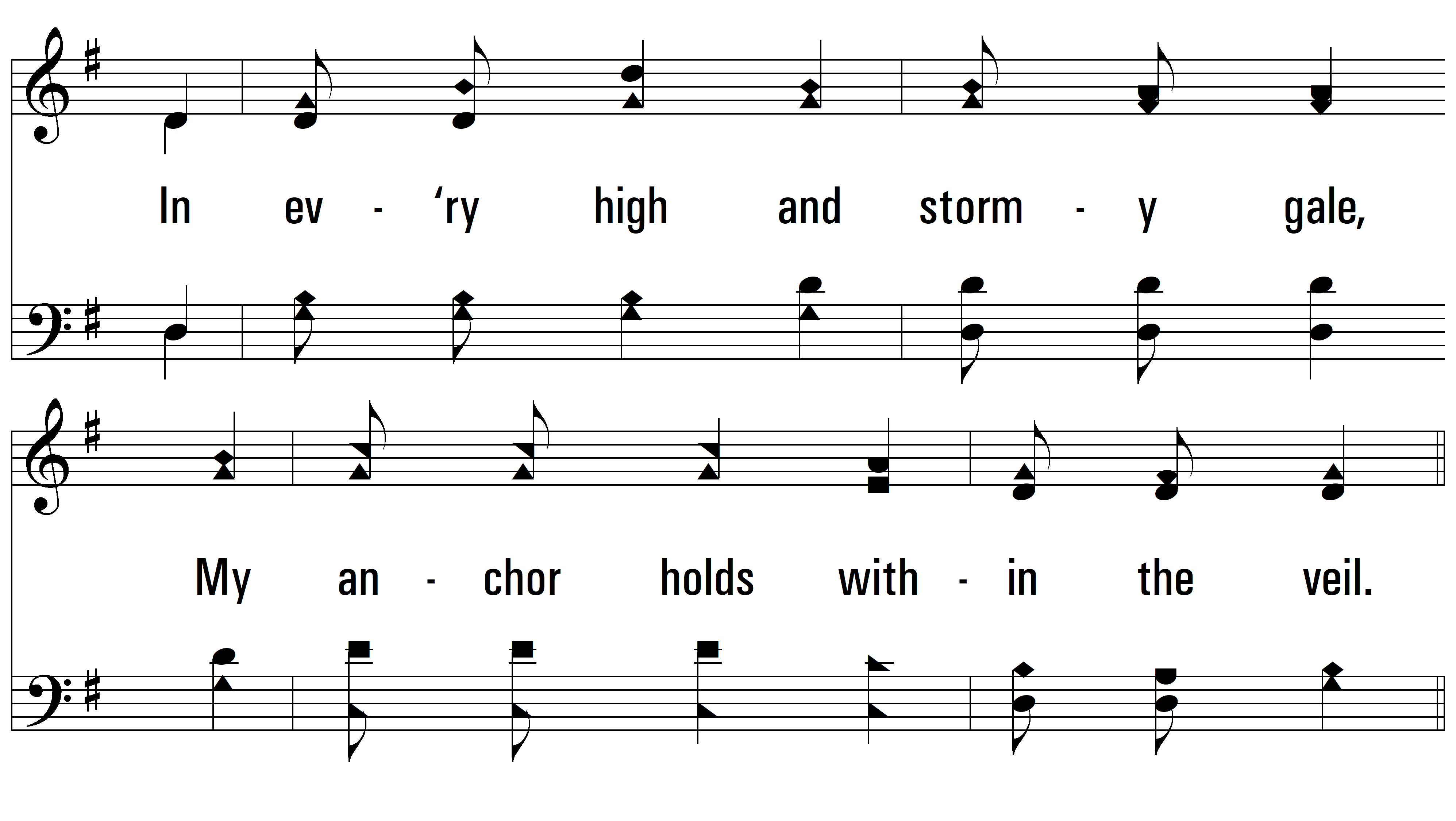 vs. 2
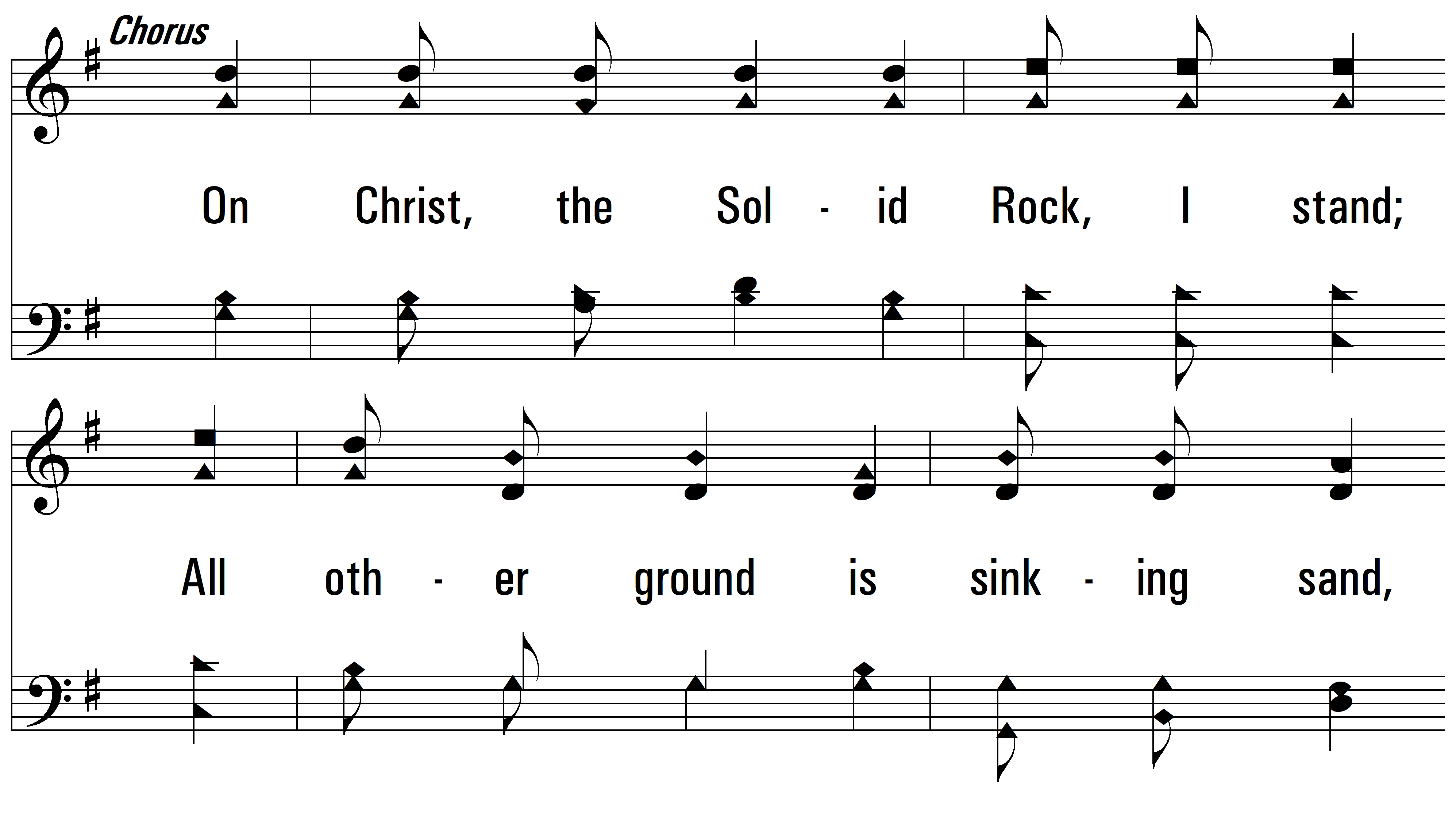 vs. 2
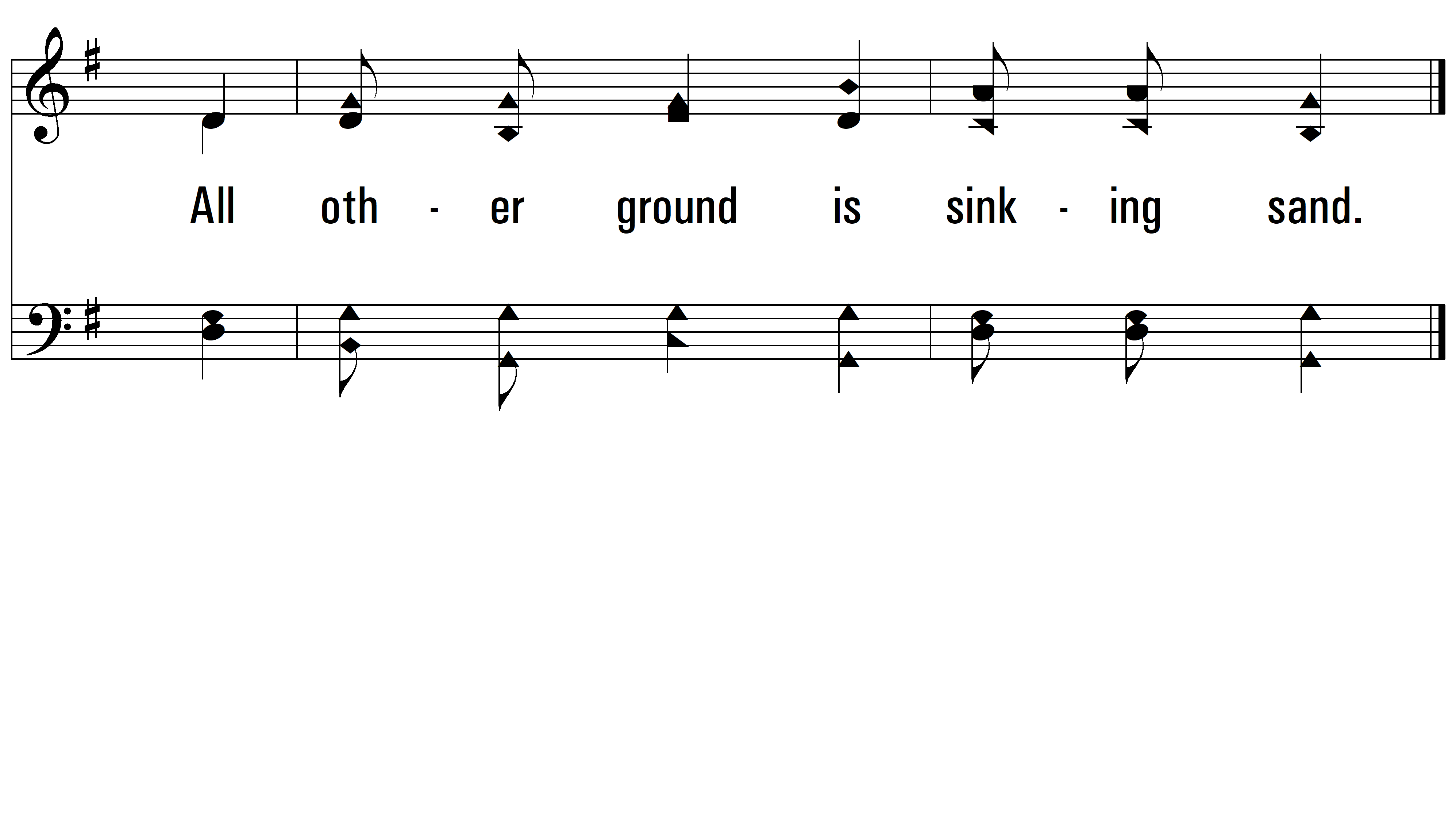 vs. 1
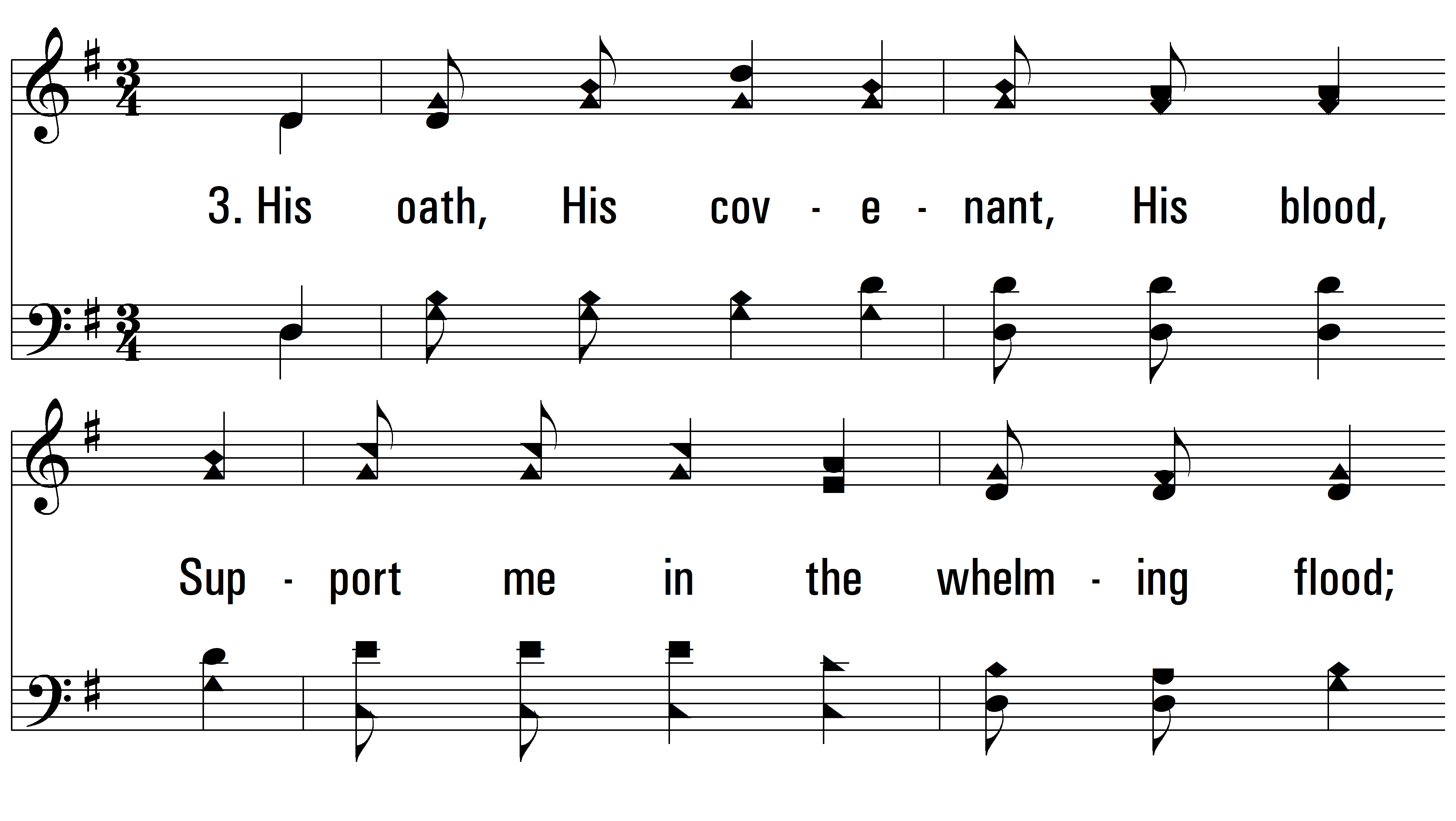 vs. 3 ~ My Hope Is Built On Nothing Less
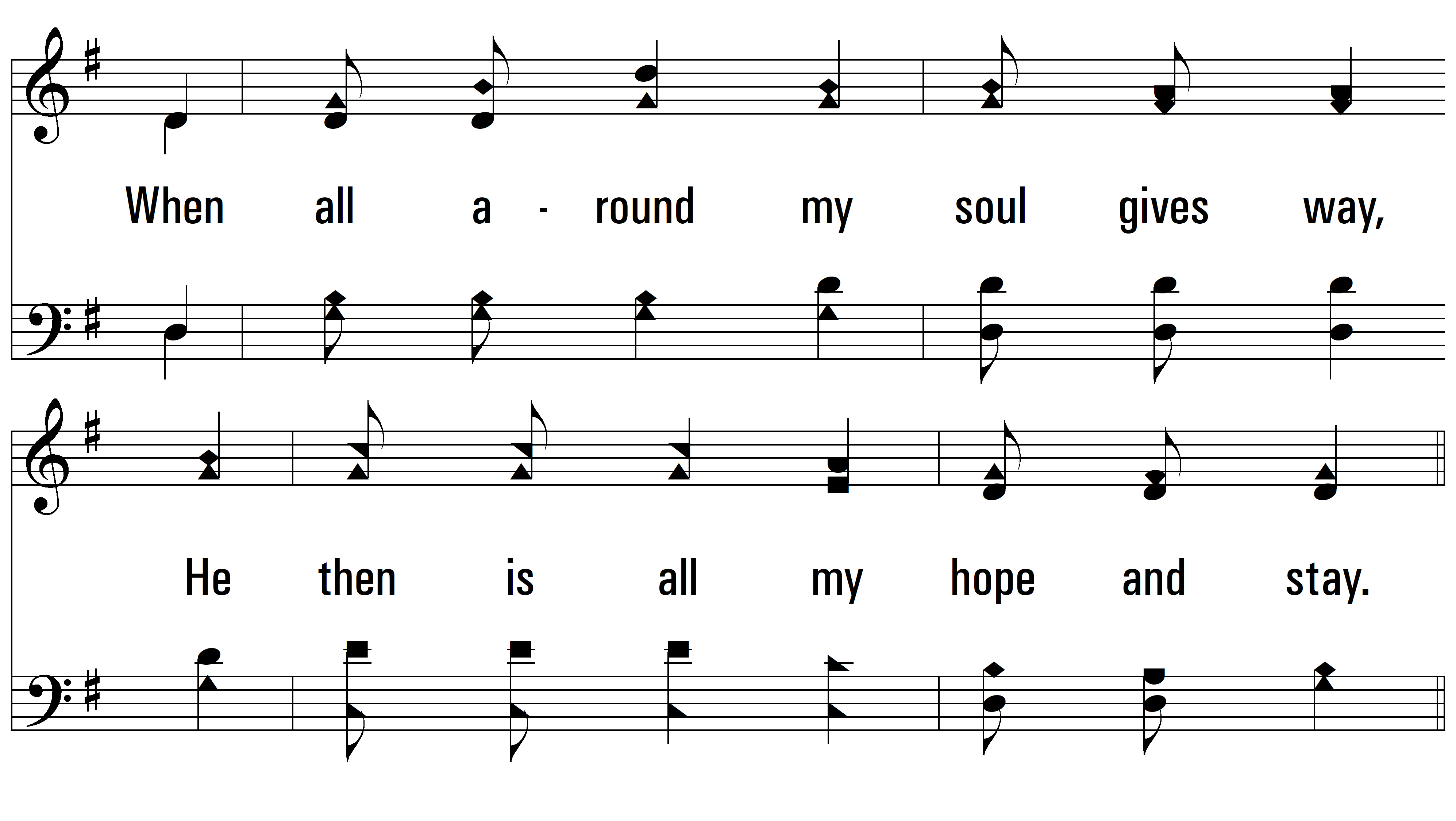 vs. 3
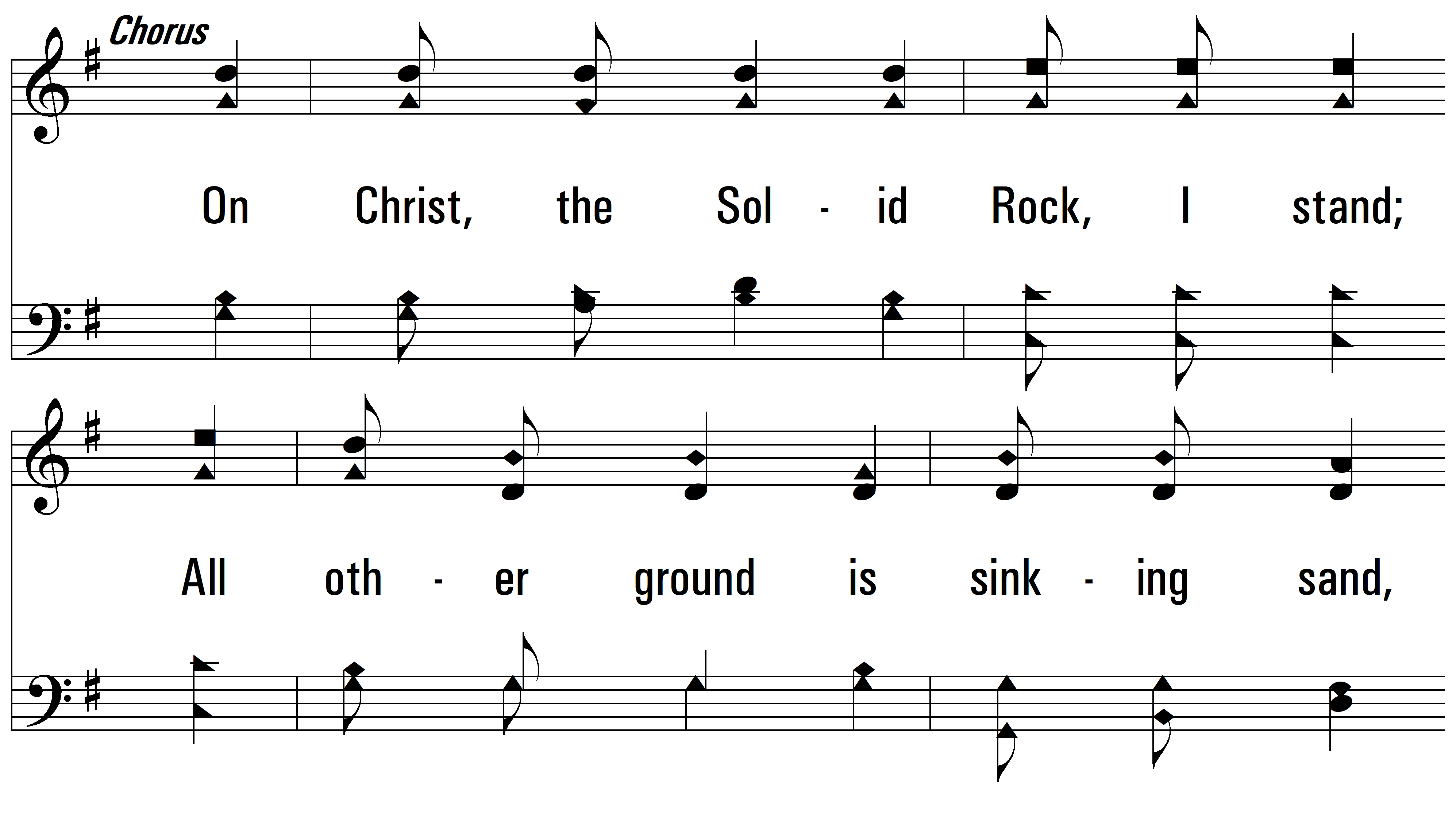 vs. 3
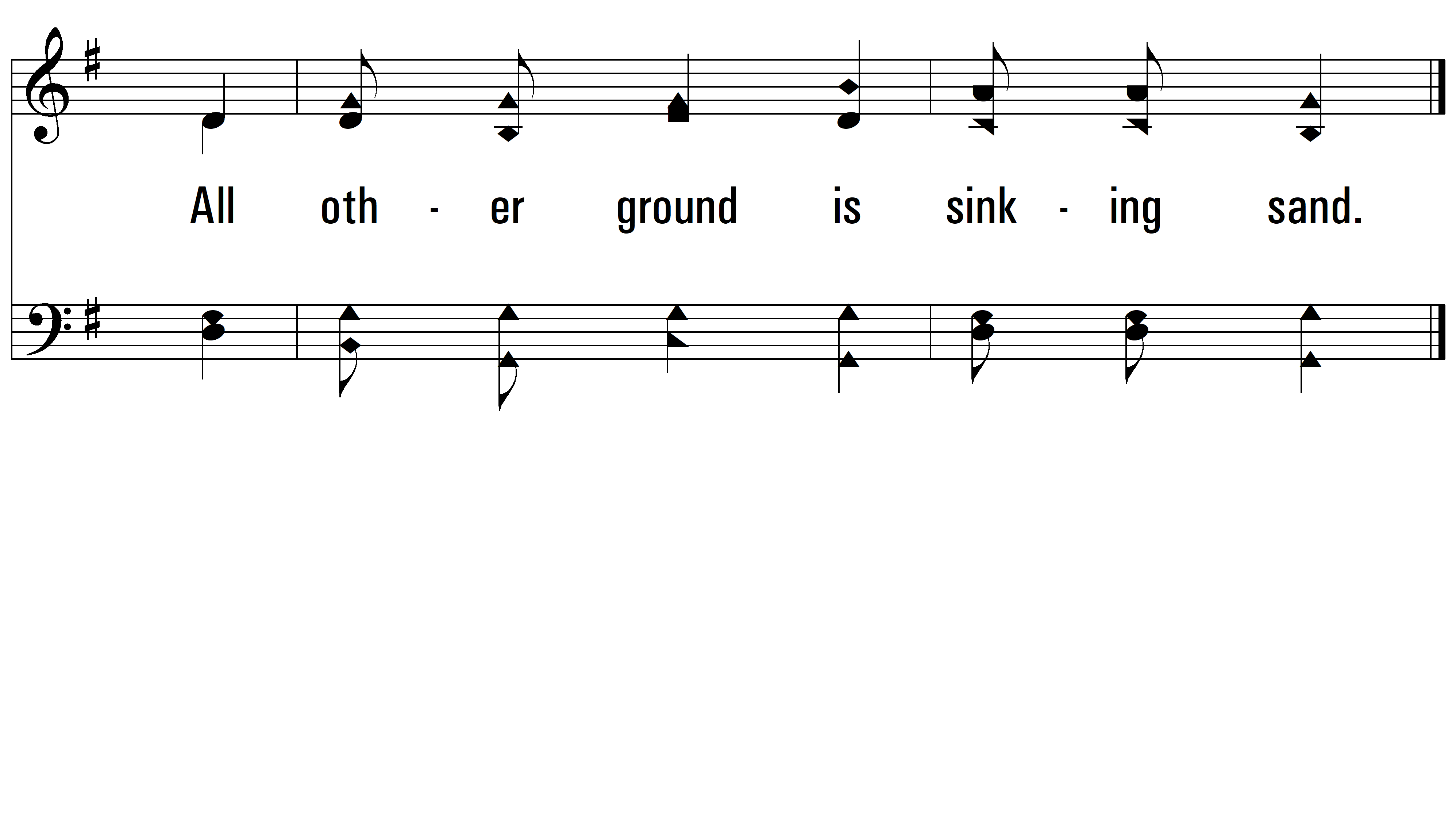 vs. 3
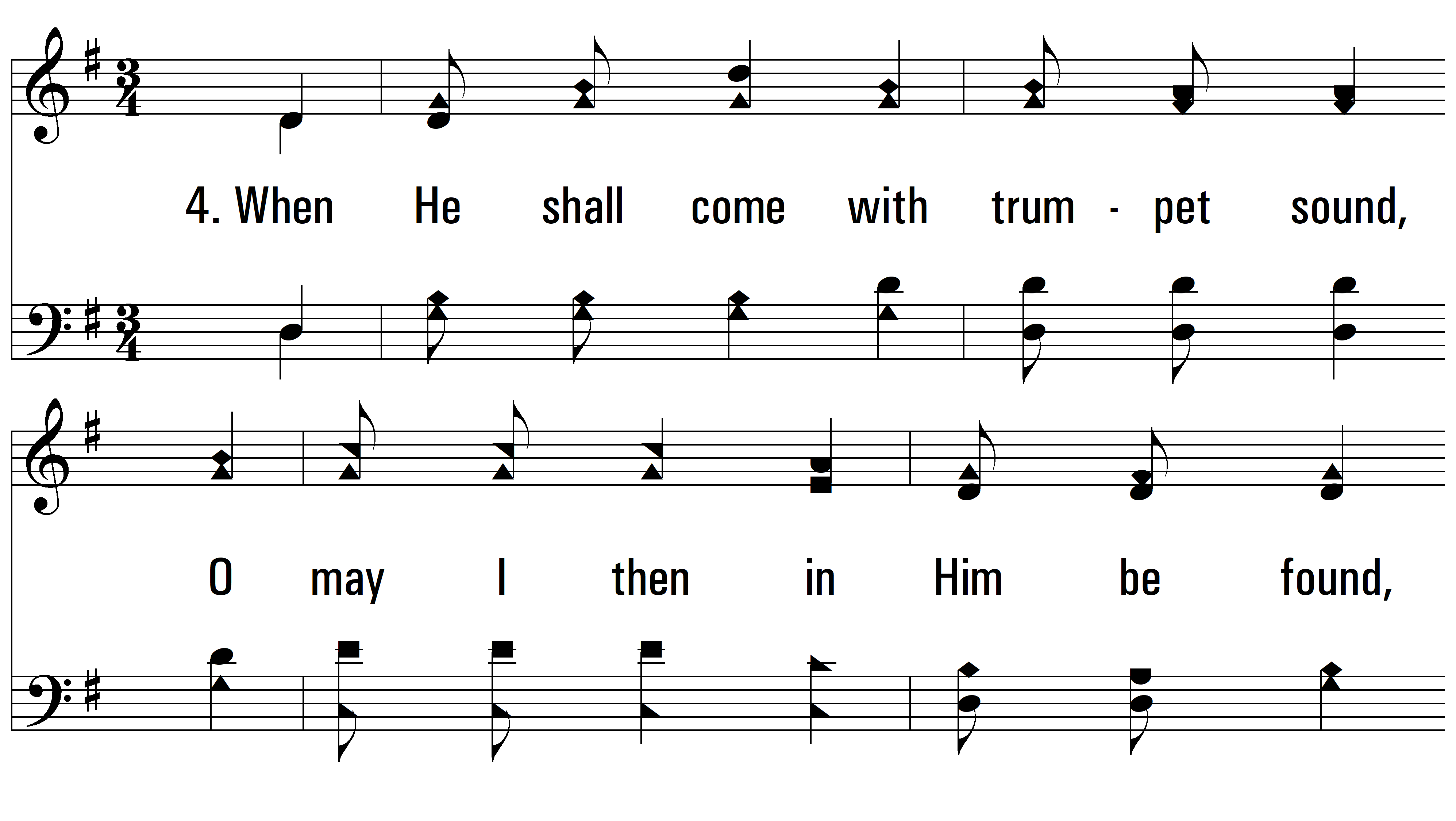 vs. 4 ~ My Hope Is Built On Nothing Less
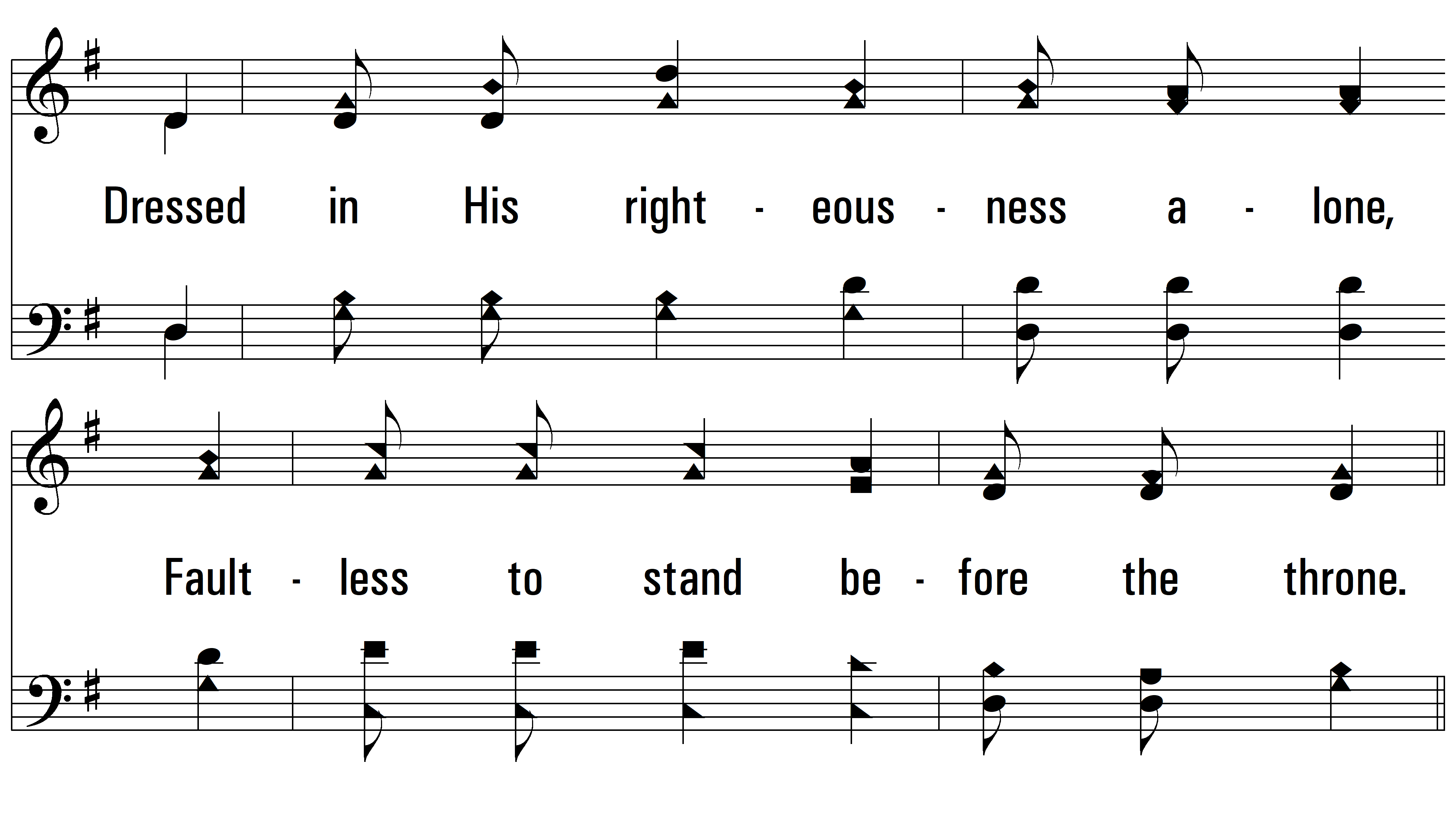 vs. 4
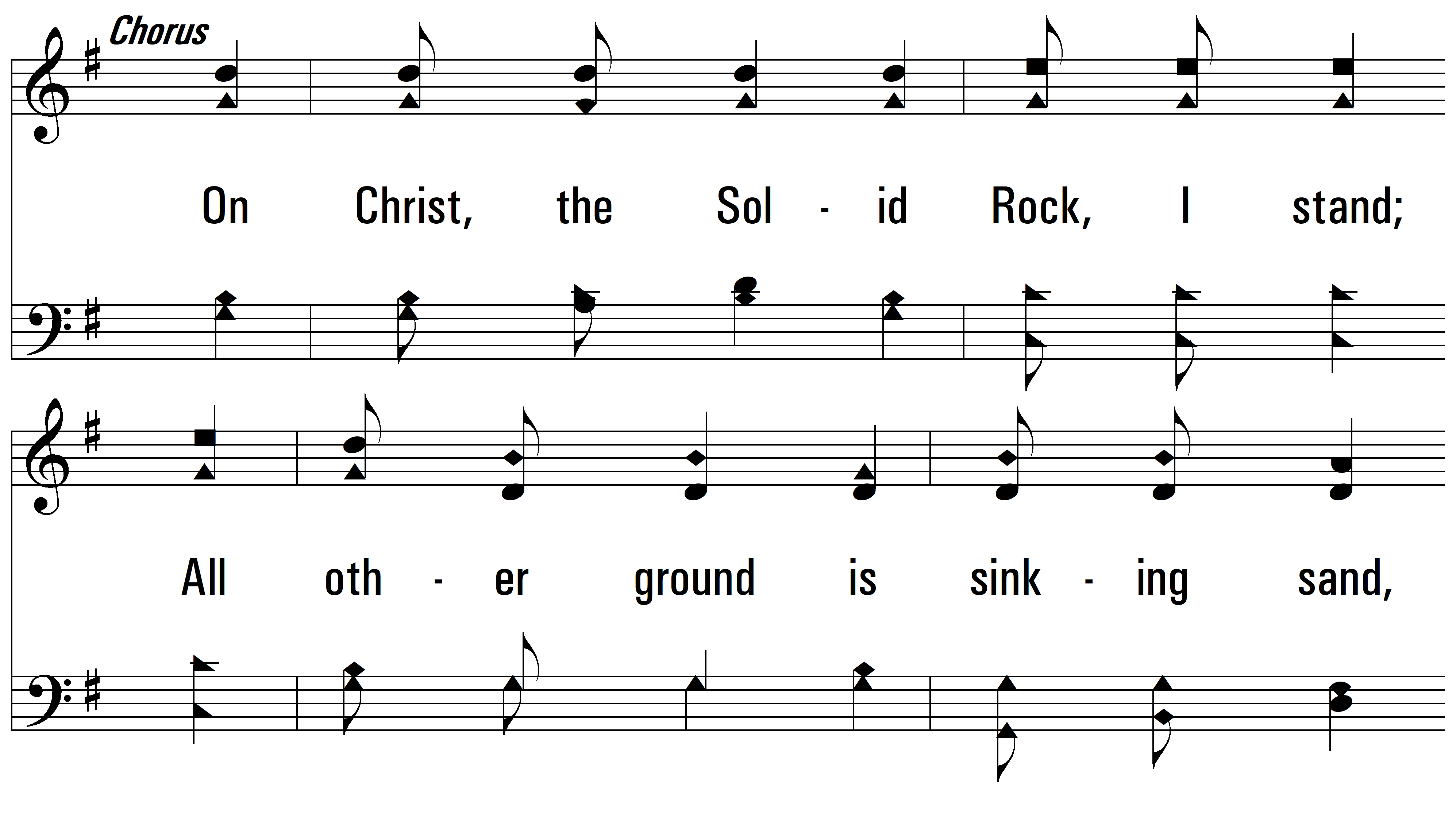 vs. 4
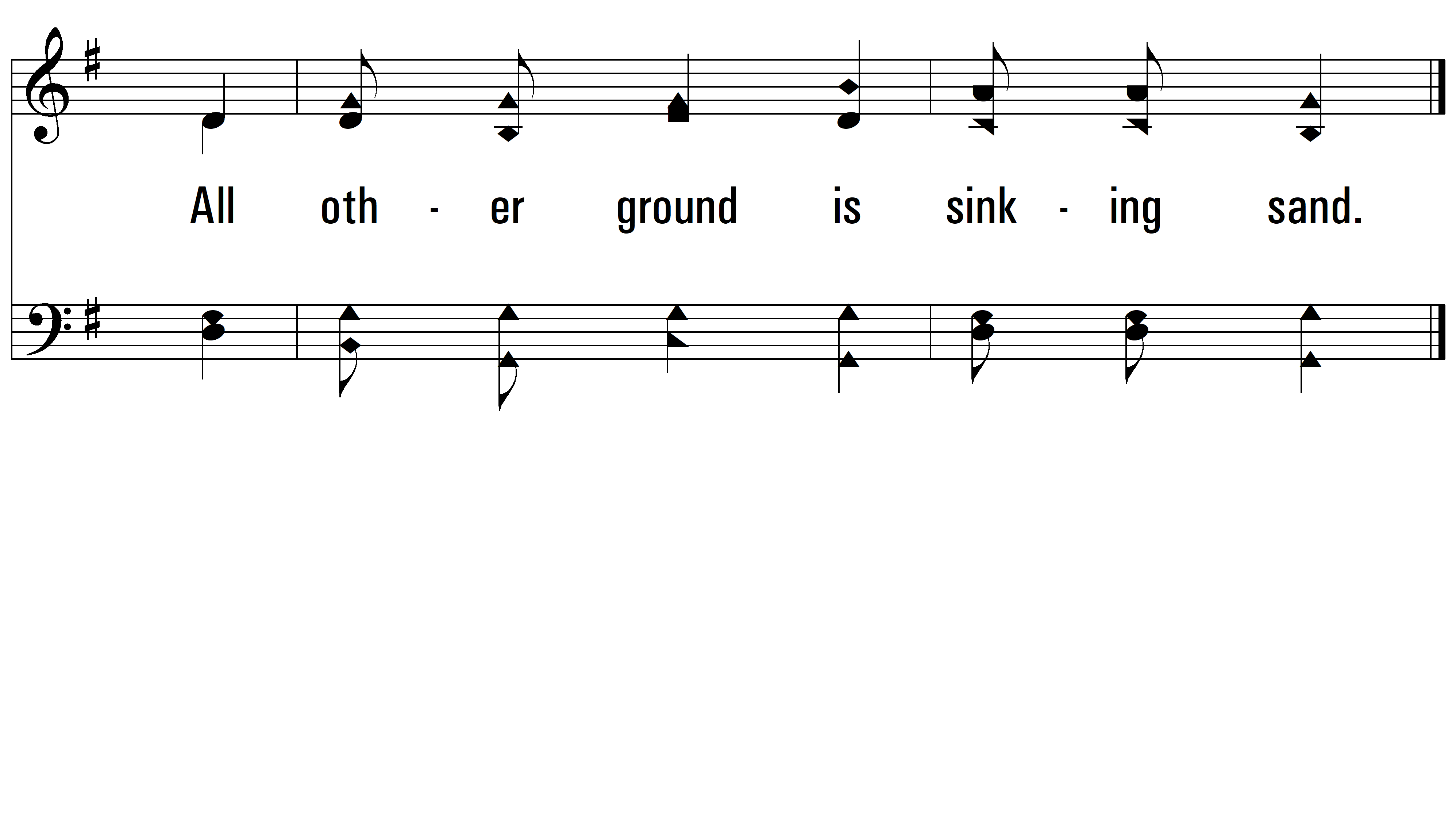 END
PDHymns.com
vs. 4